Case study
A 24 year old male patient John , suffers from allergic rhinitis. Every winter, he develops a runny nose, itchy eyes, and sneezing. 
To relieve his  symptoms, he takes an over-the-counter antihistamine, diphenhydramine. 
John is annoyed by the unpleasant effects that accompany his allergy medication. Every time he takes his antihistamine, he feels drowsy and his mouth feels dry. 
He makes an appointment with his doctor who, advises him to take loratadine. Upon taking new allergy medication, his  symptoms are relieved and he experiences no drowsiness or other adverse effects.
Questions
Why does John  develop seasonal rhinitis?
Why does diphenhydramine relieve John`s  symptoms?
Why does diphenhydramine cause drowsiness?
 Why doesn't loratadine cause drowsiness?
Autacoids (Histamine & Antihistamine)
Prepared by 
Dr Rupinder Kaur Hashmi
Conducted By 
Dr Naser Ashraf Tadvi
3
Objectives
Describe the pharmacology of histamine & enumerate its related drugs. 
Classify the generation and sub-group of Histamine-1(H1) antagonists. 
Discuss the pharmacology of H1 Antihistaminics with emphasis on clinical uses, adverse drug reactions & interactions
4
Autacoids
Autos = self; Akos = remedy (Greek).
Secreted locally to increase or decrease the activity of nearby cells.
Includes 
Histamine, Serotonin
Prostaglandins and Leukotrines
Cytokines
5
Histamine
Histos: Tissue
Present mostly in mast cells:
 skin, lungs, GIT Mucosa 
Non mast cell histamine: 
Brain, Gastric Mucosa
Histamine is a biogenic amine present in many animal and plant tissues .
[Speaker Notes: A chemical messenger that mediates a wide range of cellular responses.
Natural constituent of many mammalian tissues, hence the word ‘histamine’ is derived from the greek word ‘histos’ which means tissue
Widely distributed.
Present in bacteria, plants, animals and venoms and stinging fluids (stinging nettle, insect stings, bee venom).
High amounts found in lung, skin and GI tract.
In tissues, mast cells are the predominant site for storage & in blood, histamine is stored in basophils.]
Synthesis of histamine
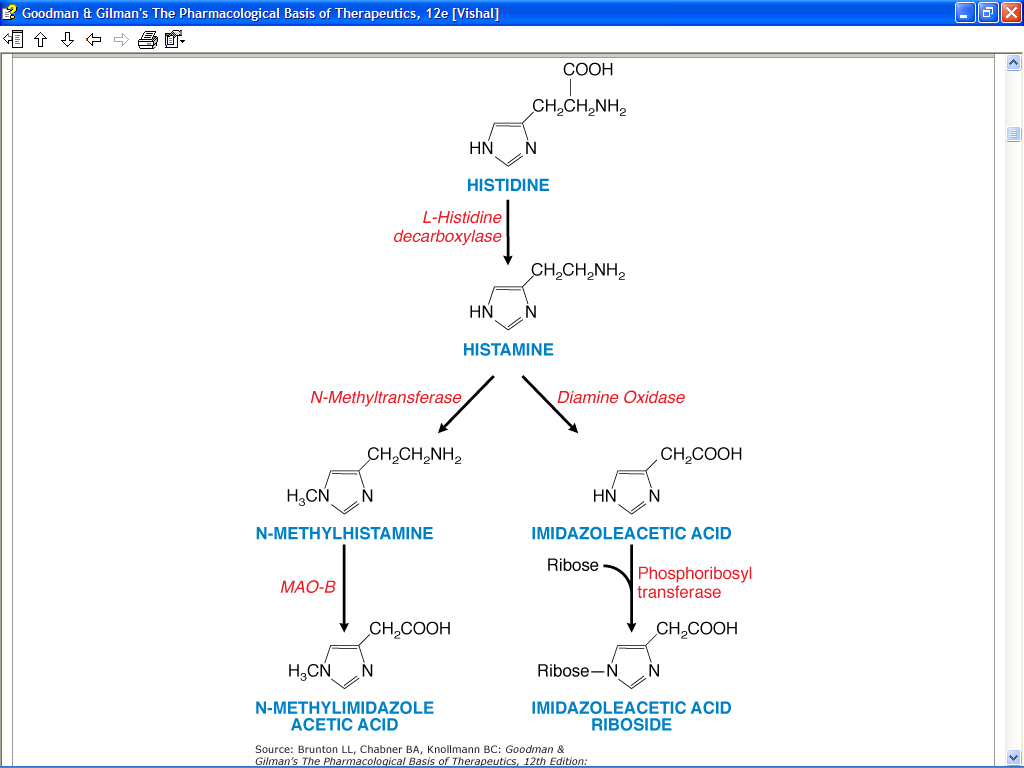 Synthesized by decarboxylation of amino acid histidine 
Histamine is present in storage granules of mast cells & also found in skin, lungs, liver, gastric mucosa etc.
Synthesis occurs in same tissues in which histamine is stored.
Stored in granules
[Speaker Notes: Slowly turning over pool- 
in mast cells and basophils
Release involves complete degranulation of cells.
Several weeks required to replenish the stores.
Rapidly turning over pool
In gastric ECL cells and histaminergic CNS neurons.
Synthesis and release depend on stimuli.]
Release
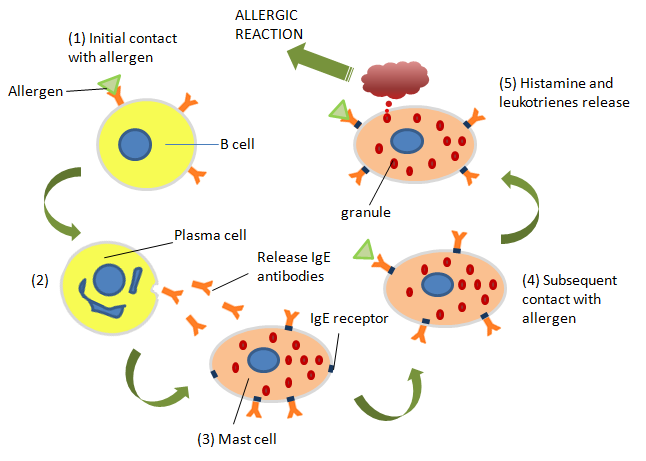 8
[Speaker Notes: Immunologic: Mast cells & basophils, if sensitized by IgE antibodies attached to their surface membranes
Mediator in type I allergic reaction]
Mechanism of action
Four types of receptors- 
H1 , H2, H3 and H4.
All are seven transmembrane G-protein coupled receptors.
Some wide actions are mediated by both (H1 and H2)  receptors.
9
Mechanism of Action of Histamine
Histamine
H3 Receptors 
(presynaptic auto receptors)
H1 Receptors
H2 Receptors
↑ Ca2+
↑ cAMP
↓ cAMP
Smooth muscle contraction
Increased capillary permeability  
Vasodilation 
Sensory nerve endings pain & itching
↑ Gastric acid secretion 
Blood vessels: vasodilation 
Increased capillary permeability
↓ histamine release
 ↓secretion 
Vasodilation
Histamine receptor subtypes
11
Actions of histamine
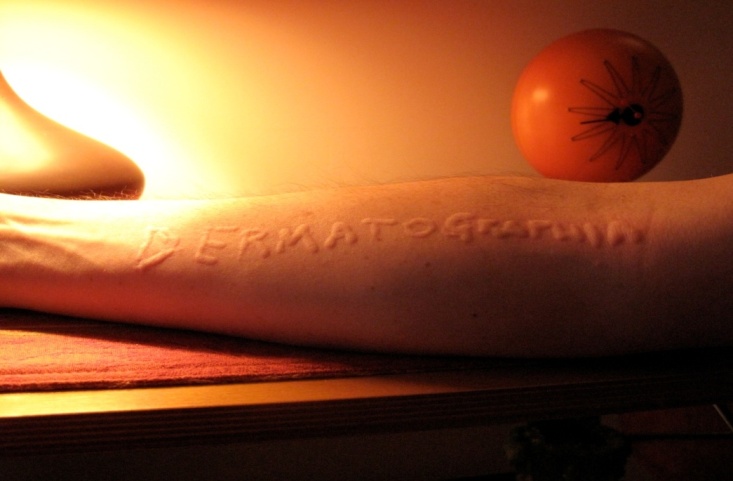 12
Actions of histamine (contd.)
13
Drugs that cause release of histamine
D-tubocurarine 
Morphine
Adverse effects of histamine release
Itching, Urticaria 
Flushing 
Hypotension 
Tachycardia 
Bronchospasm 
Angioedema
Wakefullness 
Increased acidity (Gastric acid secretion)
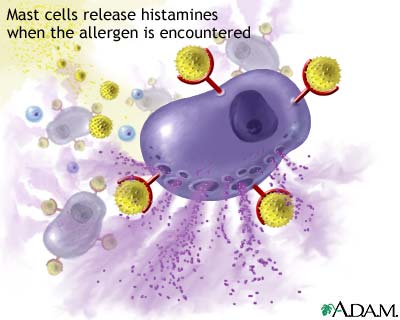 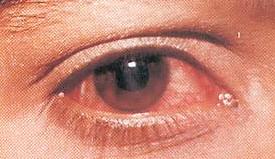 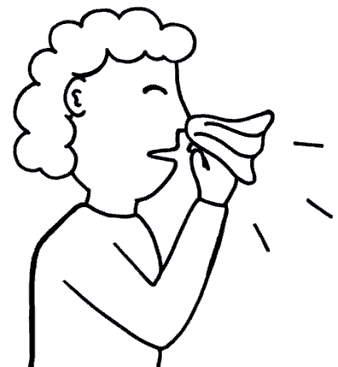 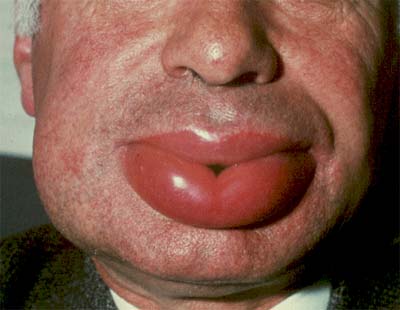 Antihistamines: H1 receptor blocker
First generation
Second generation
16
H1-Antinistaminics /First generation
H1-Antinistaminics /second generation
Therapeutic uses
Allergic diseases
Rhinitis, urticaria, conjunctivitis.
Bronchial asthma
Anaphylaxis
Topical preparations-
 Levocabastine
 Azelastine
 Ketotifen
 Olopatadine
19
uses: First Generation Antihistamines
Insomnia
Anxiety
Motion sickness
Nausea and  vomiting
Morning sickness 
Vertigo
20
[Speaker Notes: Motion sickness and Vestibular disturbances
first generation antihistamines like 
Diphenhydramine and Promethazine are useful 
Cyclizine and Meclizine- less sedative
Nausea and vomiting of pregnancy (Morning sickness)
Doxylamine]
Uses: second Generation Antihistamines
Allergies
Reduce symptoms of itching, sneezing 
Rhinorrhea 
Allergic conjunctivitis
21
Common Adverse Effects
Anticholinergic (Atropine-like)
    Blurred vision
    Dry mouth
   Tachycardia
   Urinary retention
    Dizziness
    Drowsiness
   Paradoxical excitement in infants and children
   Overdose of Astemizole and Terfenadine may cause arrhythmias
22
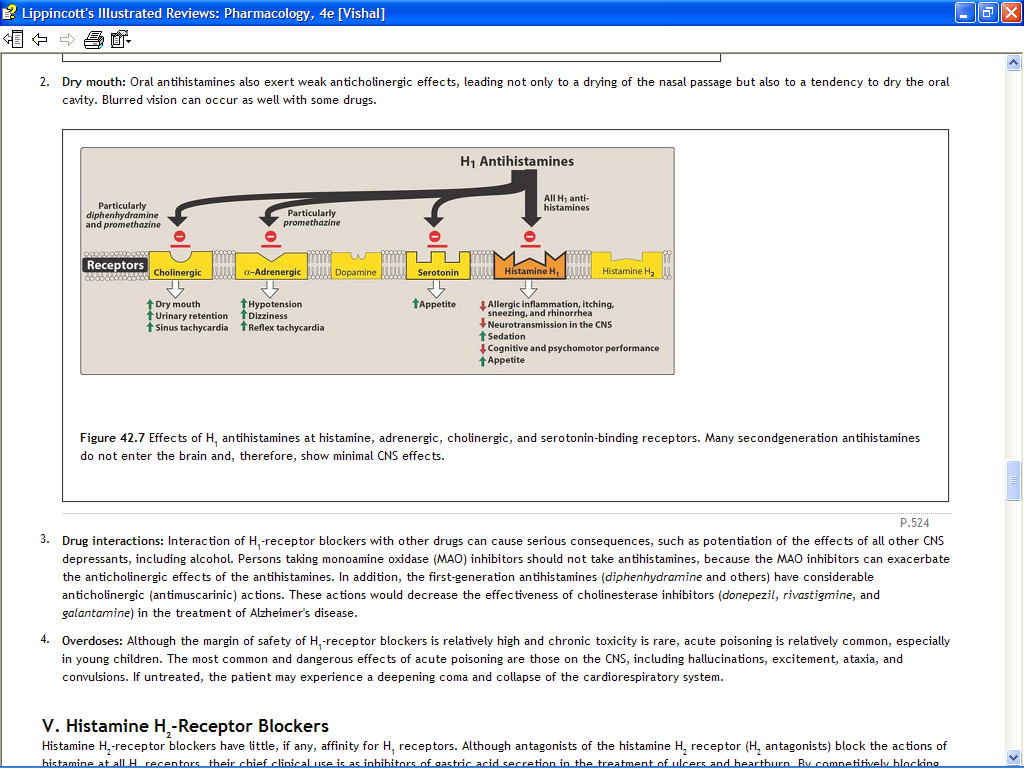 Contraindications
Acute angle-closure glaucoma
Hypersensitivity
Urinary obstruction
24
Drug interactions
Terfenadine and astemizole 
 Ketoconazole
 Macrolide antibiotics
Lethal  ventricular arrhythmias.
Torsades de pointes
Withdrawn from market
Grapefruit juice also inhibits CYP3A4.
Increased levels of antihistamines.
25
Answers
The IgE-mediated hypersensitivity reaction is responsible for initiation of certain inflammatory disorders, like  allergic rhinitis . 
John  suffered from allergic rhinitis, with a runny nose, itchy eyes, and sneezing. 
An environmental allergen, such as pollen, crosses the nasal epithelium and enters the underlying tissue. There, the allergen encounters previously sensitized mast cells and crosslinks IgE/Fc receptor complexes on the mast cell surface. 
The mast cell degranulates and releases histamine, which binds to H1 receptors in the nasal mucosa and local tissues.
Answers
Stimulation  of  H1 receptors causes blood vessel dilation and ↑es vascular permeability, leading to edema. This swelling in the nasal mucosa is responsible for the nasal congestion experienced in allergic rhinitis. 
The accompanying itching, sneezing, runny nose, etc result from the combined action of histamine and other inflammatory mediators, including kinins, prostaglandins etc. 
These molecules initiate the hypersecretion and irritation characteristic of allergic rhinitis.